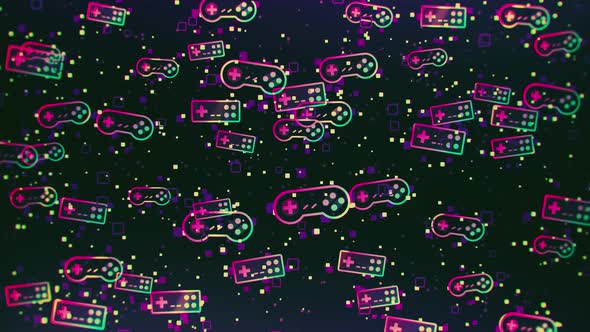 Teen Game Night
Teen Game Night
Join us at Dunbar Branch Library for an evening of snacks, gaming, and hanging with friends.
Join us at Dunbar Branch Library for an evening of snacks, gaming, and hanging with friends.
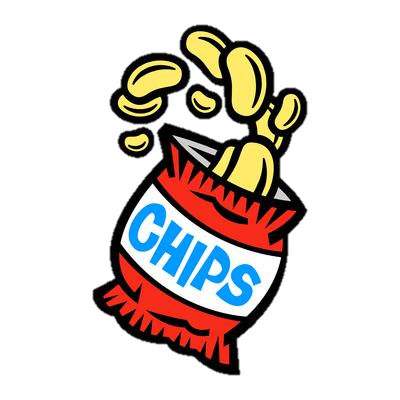 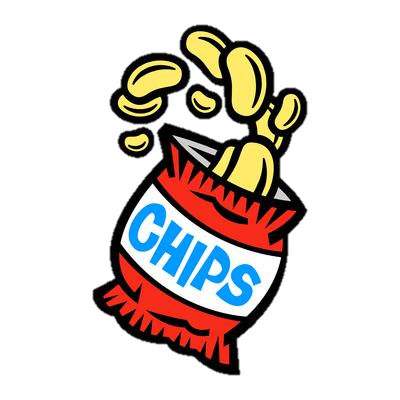 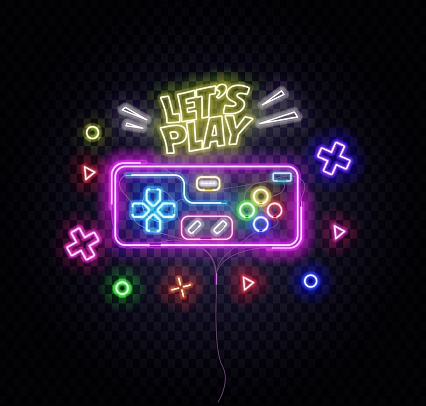 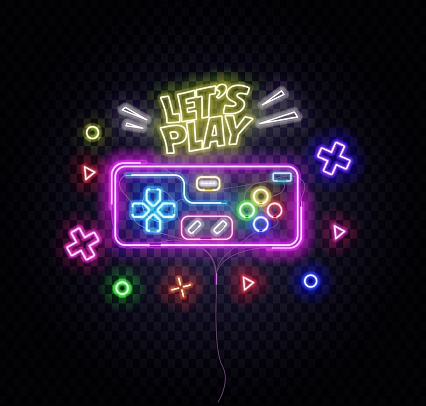 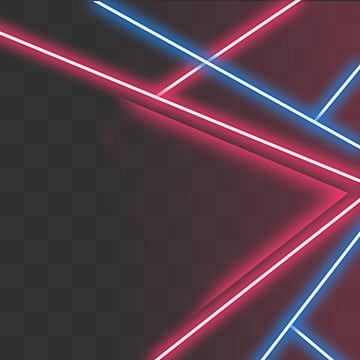 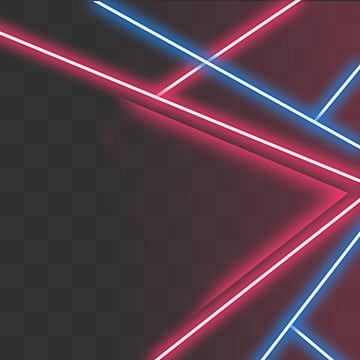 When: FOURTH EVENING
Time: 5:30pm- 7:00pm
Where: Dunbar Branch Library
When: FOURTH EVENING 
Time: 5:30pm- 7:00pm
Where: Dunbar Branch Library
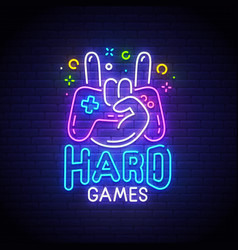 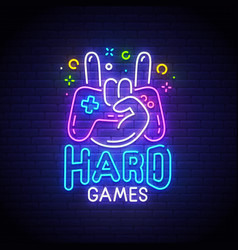 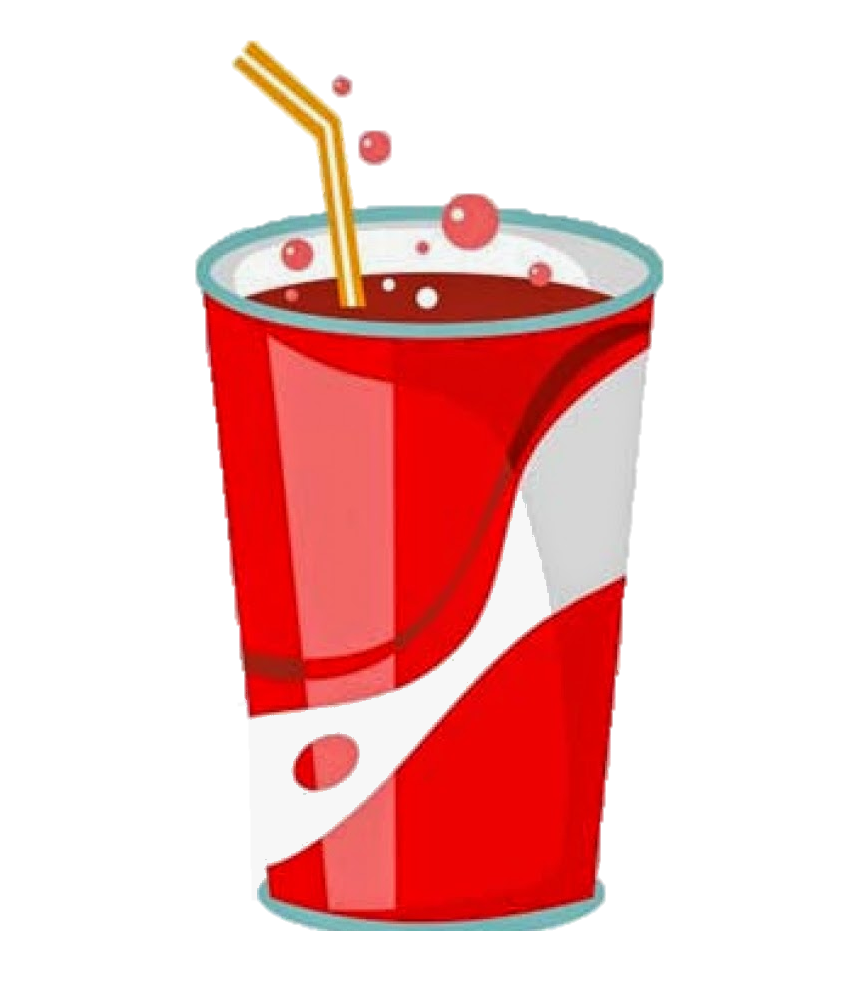 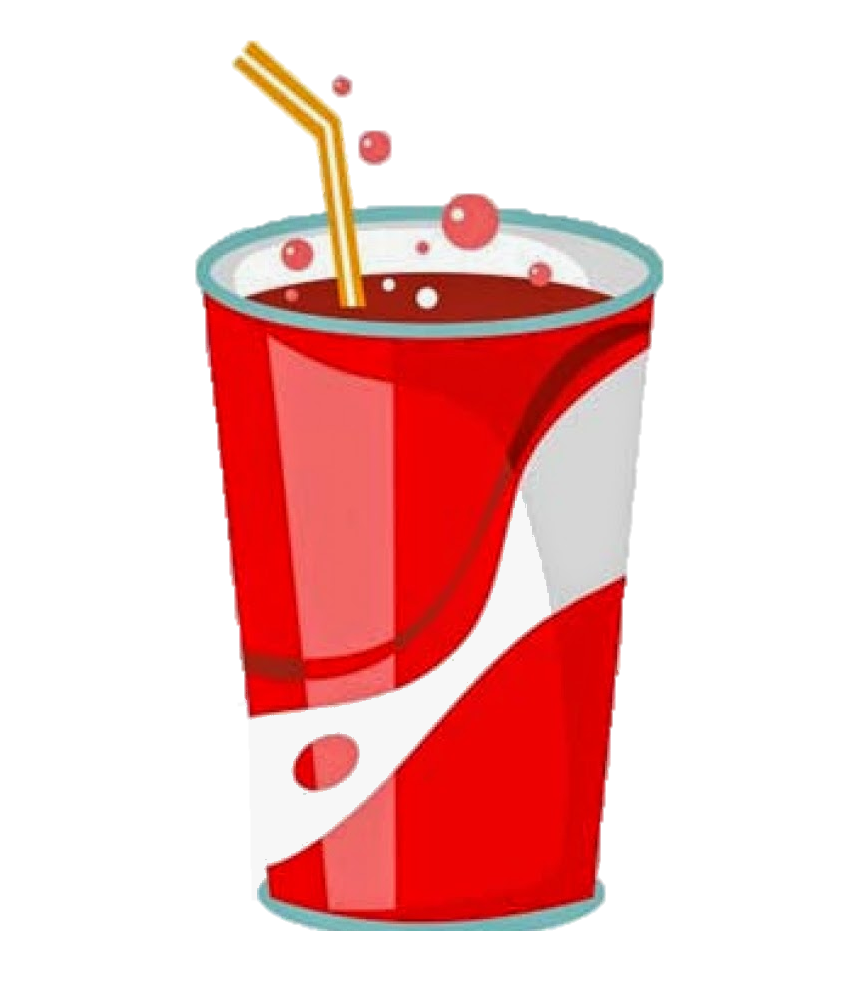 We will provide game systems and games, but you may feel free to bring your own tabletop games.
We will provide game systems  and games, but you may feel free to bring your own tabletop games.
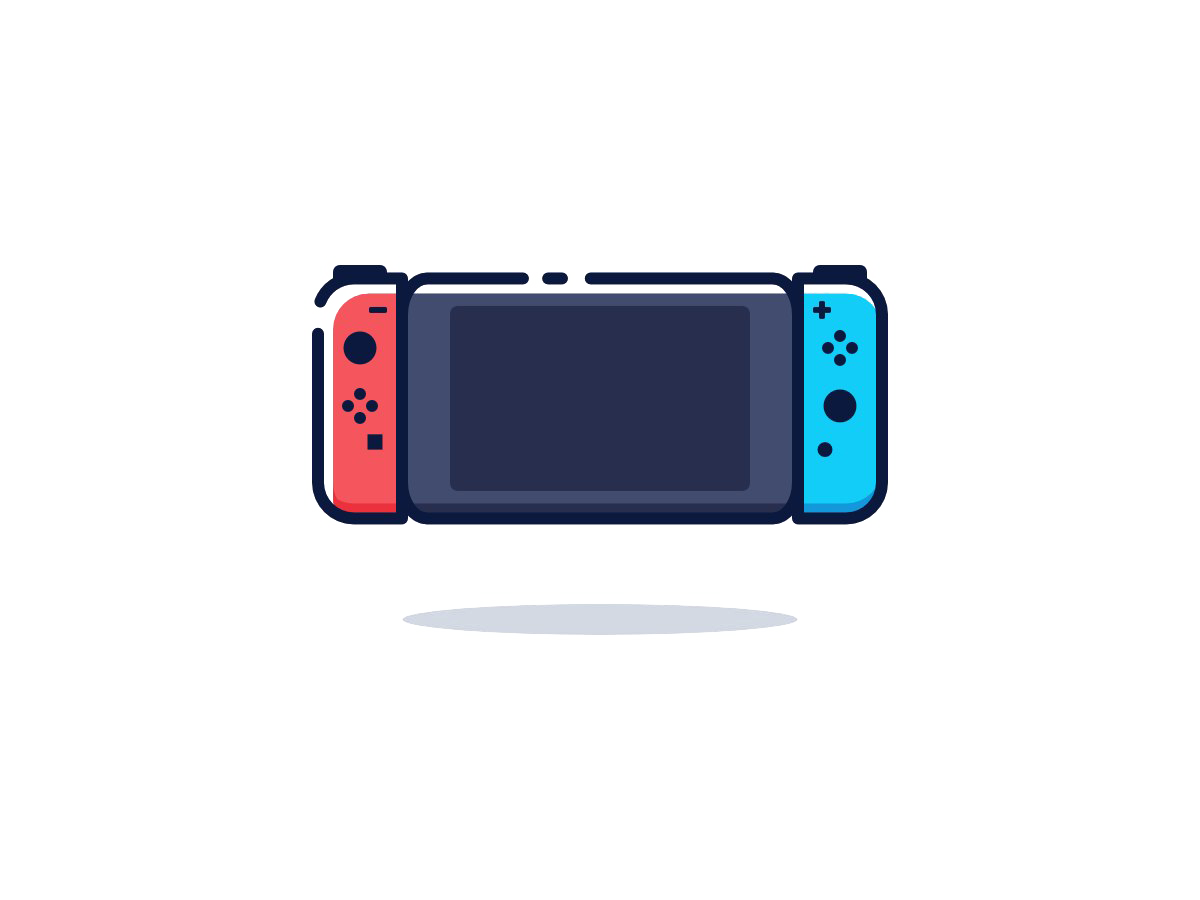 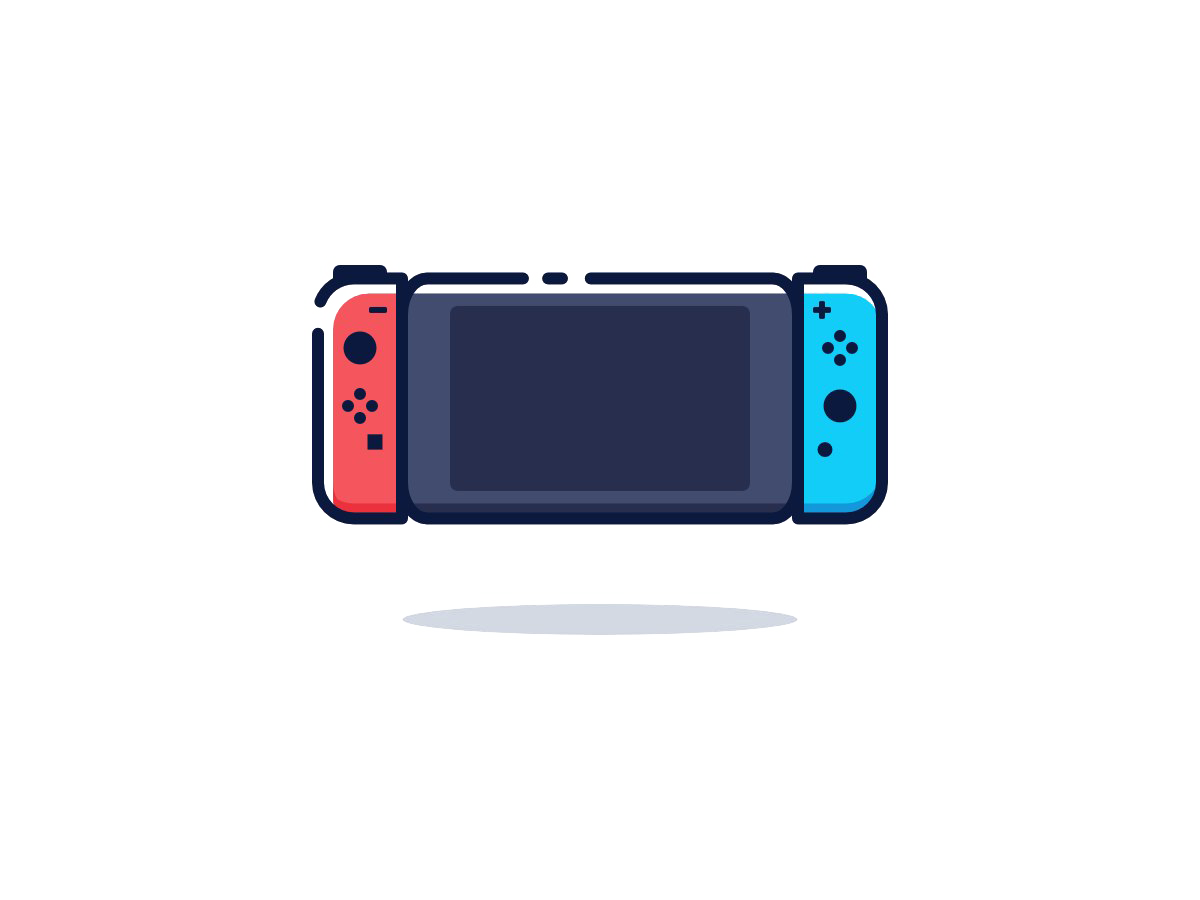